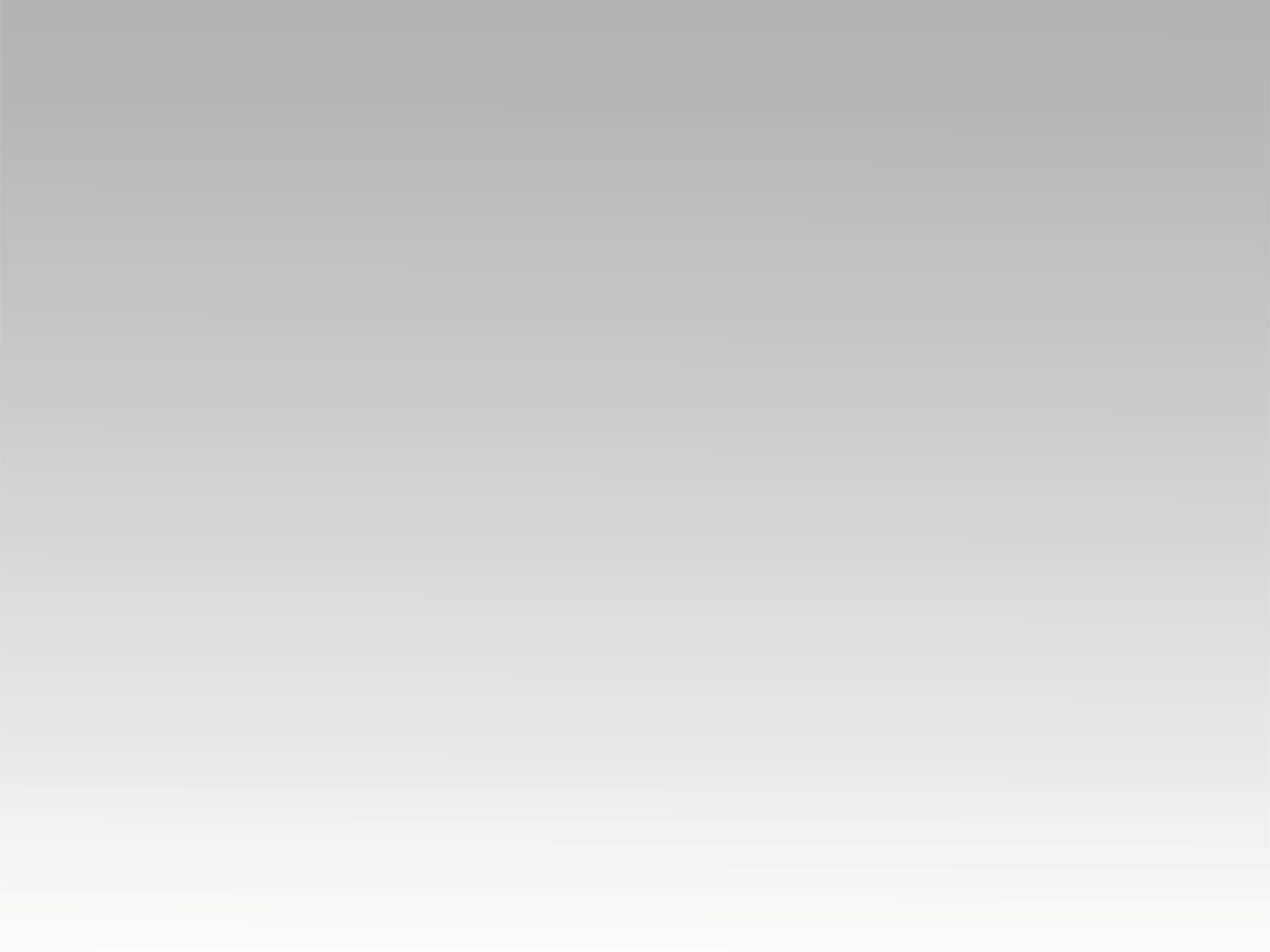 تـرنيــمة
الرب عزي وترسي
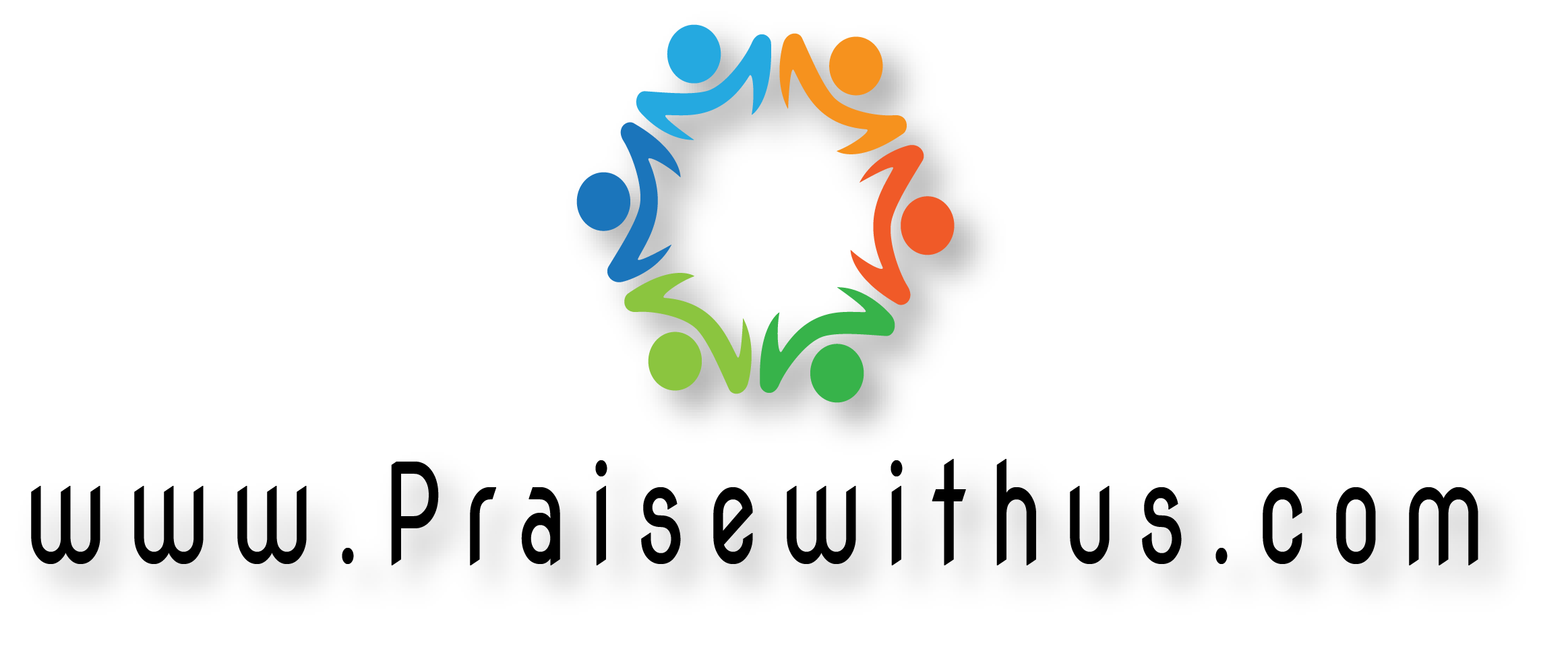 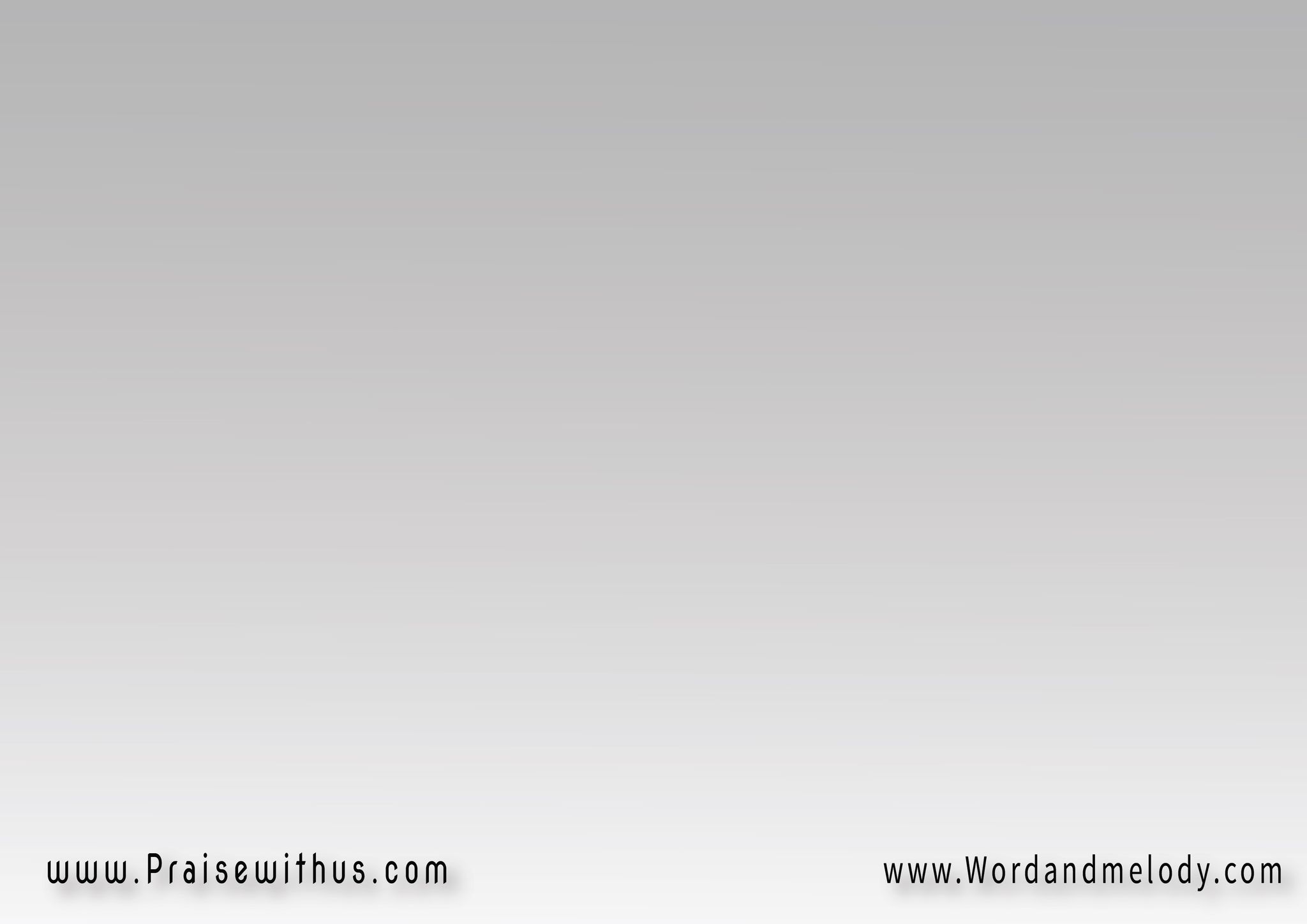 الرب عزي وترسيعليه اتكل قلبيالرب عزي وترسيعليه اتكلت فانتصرت
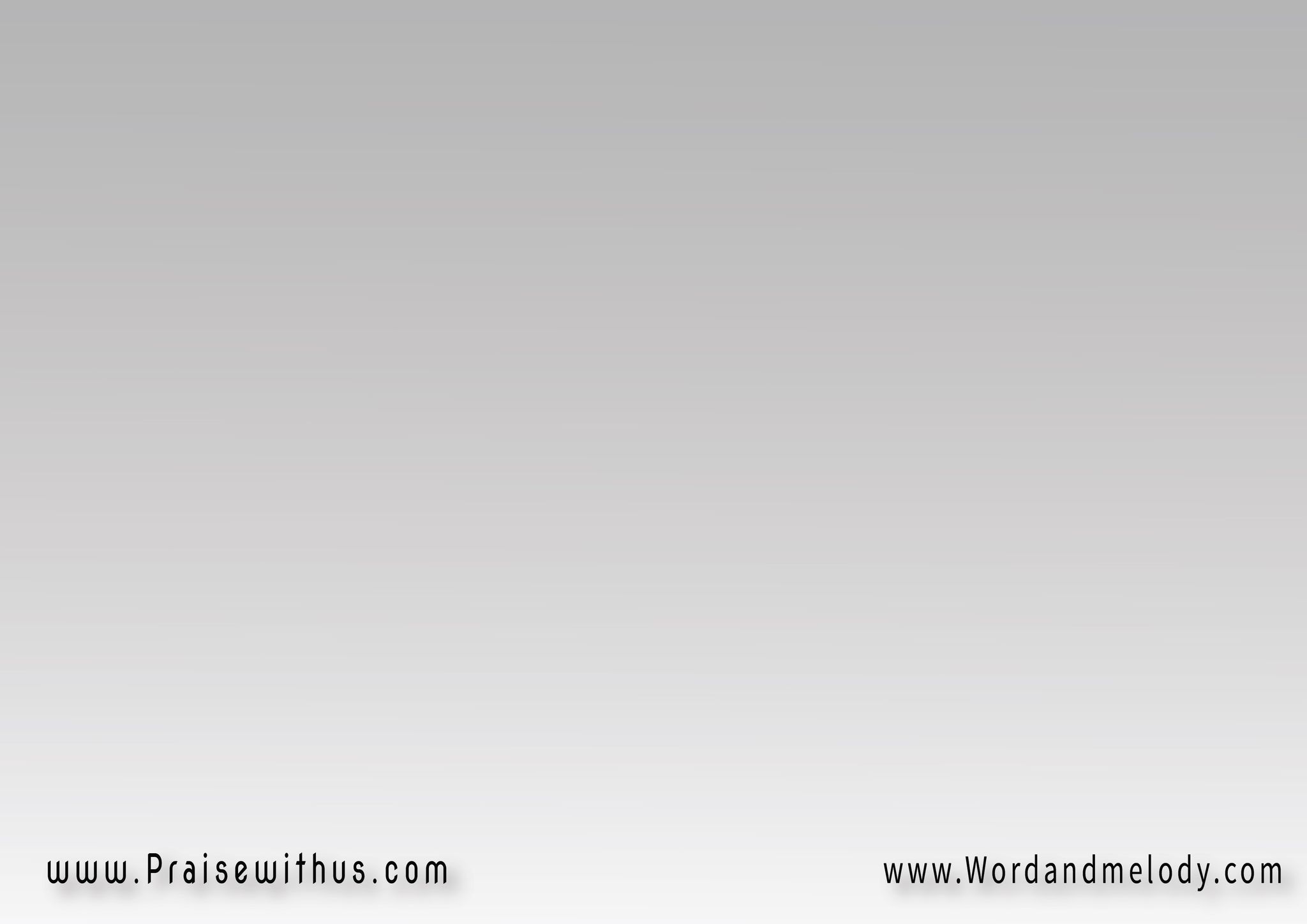 ويبتهج به قلبيوبأغنيتي أحمدهمبارك الرب لأنهسمع تضرعي
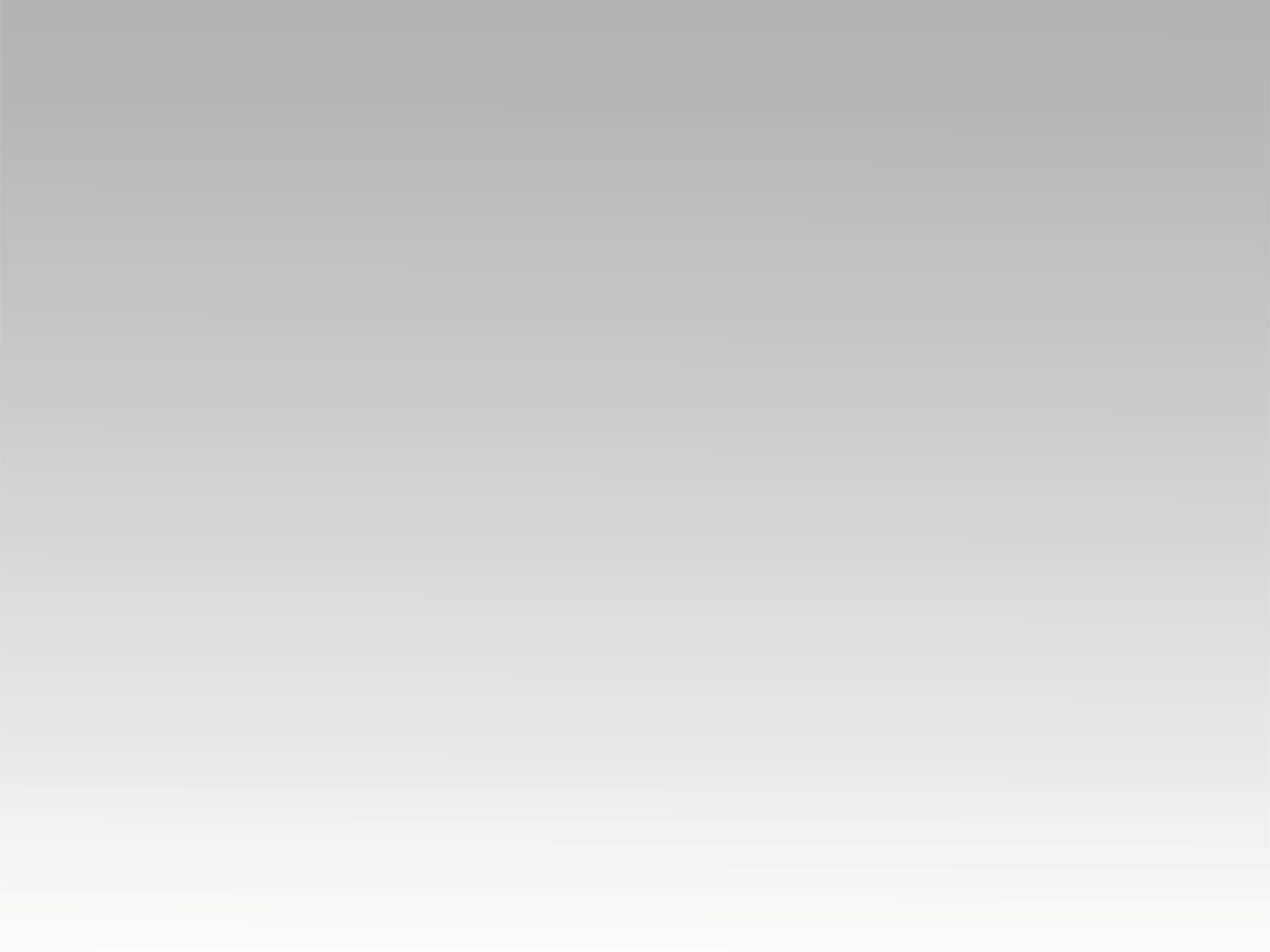 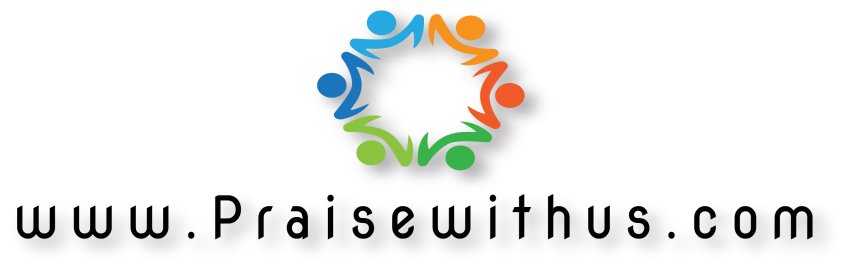